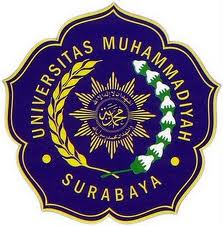 LEMBAGA ETIK &
 PENGEMBANGAN PENDIDIKAN 
(LE-P2)
Universitas Muhammadiyah
Dr.Didin Fatihudin,SE.,M.Si
Ketua LE-P2
LEMBAGA ETIK &
 PENGEMBANGAN PENDIDIKAN 
(LE-P2)
Universitas Muhammadiyah Surabaya
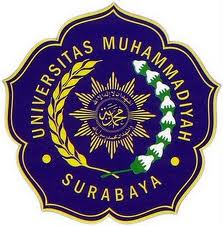 PENGEMB.PENDIDIKAN
-inovasi kelembagaan/fisik
-Prospektus Dosen S2/S3/GB
-Jurnal terakreditasi (online)
-Networking (PTN/PTM/PTS/PTLN)
     (Tri Dharma PT)
-Riset Kebijakan utk Kemajuan Institusi.
KODE ETIK  
-Etika (kepribadian,sosial,profesional)
-Norma
-Kewajiban (TridharmaPT & PT)
-Hak
-Sanksi (teguran (lisan)-peringatan(tertulis)-pemberhentian(skorsing)
LEMBAGA ETIK &
 PENGEMBANGAN PENDIDIKAN 
(LE-P2)
Universitas Muhammadiyah Surabaya
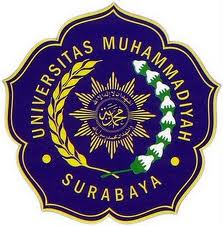 PENGEMB.PENDIDIKAN
Dr. Wiwi Wikanta, M.Kes.(FKIP)
Mundakir,S.Kep.,M.Kep.(FIK)
Muridah,SH.,MH (FH)
Dr.Siti Maro’ah,M.Pd(FE)
Isa Ansori,M.Ag(FAI)
Hadi Kusnanto,ST.,MT(FT)
Dewi Ilma, S.Psi.,M.Psi (FPsi)
dr.Eny N,Sp.K (FKed)
KODE ETIK  
1.  Drs.H.Abd.Azis,M.Si
2. Dr.Hamzah Tulaeka,M.Ag
3. M.Hari Wahyudi,SH.,M.H.
4. Dr. Mujiono, M.Pdi
Plagiatisme
SUPLEMEN
SK Rektor  No.111/KEP/II.3.AU/F/2014. Kode Etik Dosen Bab II Pasal 5 (3)
SK Rektor No.112/KEP/II.3.AU/F/2014. Kode Etik Tenaga Kependidikan Bab IV Pasal 5 (e)
SK Rektor No.110/KEP/II.3.AU/F/2014. Kode Etik Mahasiswa Bab V Pasal 9 (e)
 
ETIKA PENULISAN, PLAGIATISME  SKRIPSI, TESIS, TUGAS
    AKHIR, LAPLITI, LAPORAN ILMIAH MAHASISWA 
    DI LINGKUNGAN  UNIVERSITAS  MUHAMMADIYAH   
    SURABAYA.
Etika Penelitian
Etika adalah adalah suatu aturan/norma yang seringkali tidak memiliki sanksi hukum (semacam konvensi), tetapi wajib ditaati oleh pihak profesinya tercakup dalam aturan tersebut. Kepatuhan dan kode etik dalam merencanakan, melaksanakan dan melaporkan penelitian. Peneliti memiliki kewajiban  baik kepada subyek penelitian maupun  kepada profesinya (Ary et al,1980).
Kewajiban peneliti
Kewajiban peneliti pada profesinya mencakup kejujuran untuk melaporkan hasil penelitiannya apa adanya, tanpa maksud menyesatkan. 

Tiga hal subyek/obyek penelitian yang harus dilindungi :
1).  Melindungi subyek/obyek dari kerugian fisik dan kerugian 
       apapun
2).  Pengakuan terhadap hak mereka untuk mengetahui 
       sifat dan tujuan penelitian serta hak mereka untuk
       menyatakan kesediaan/ ketidaksediaan berpartisipasi.
3).   Penghormatan yang yang bersifat pribadi.
Kode Etik Peneliti  (American Sosiological Association)
Memelihara obyektifitas
Mengenal   keterbatasan  dan kemampuannya serta tidak mencoba meneliti di luar kemampuannya.
Menghargai privacy dan martabat seseorang.
Menghindari yang menyebabkan terlukanya subyek penelitian
Menjaga kerahasiaan  subyek penelitian
Temuan disampaikan secara jujur tanpa distorsi.
Peroleh informasi atas hak istimewa peneliti
Harus mmenghargai  semua bantuan, kerjasama dari orang lain atau sumber lain dimana informasi itu dipinjam.
Harus mencantumkan bantuan keuangan baik institusional atau perorangan (sponsor)
Tidak boleh menerima kebaikan hati, hibah atau bantuan dalam bentuk lain yang memungkinkan pelanggaran kode etik peneliti. (Ary et al,1980).
Plagiatisme & Sanksi.
Lulusan perguruan tinggi yang karya ilmiahnya digunakan untuk memperoleh gelar akademik, profesi atau vokasi terbukti merupakan jiplakan dicabut gelarnya. 
   (UU RI No.20/2008 ttg Sisdiknas pasal 25 ayat 2).
Plagiat adalah perbuatan secara sengaja atau tidak sengaja dalam memperoleh atau mencoba memperoleh kredit atau nilai untuk suatu karya ilmiah, dengan mengutip sebagian atau seluruh karya dan/atau karya ilmiah pihak lain yang diakui sebagai karya ilmiahnya, tanpa menyatakan sumber secara tepat dan memadai”. (Perkemendiknas RI No.17/2010).

Plagiator adalah orangnya. Plagiator adalah orang perseorangan atau kelompok orang pelaku plagiat, masing-masing bertindak untuk diri sendiri sendiri, untuk kelompok atau untuk dan atas nama suatu badan. (Perkemendiknas RI No.17/2010 pasal 1 ayat 1-2).
Plagiat itu adalah suatu karya ilmiah yang tidak menyebutkan atau tanpa menyatakan sumber aslinya secara jelas dan memadai,  yang meliputi :
Mengacu dan/atau mengutip istilah, kata-kata dan/atau kalimat, data dan/atau informasi dari suatu sumber.
Mengacu dan/atau mengutip secara acak istilah, kata-kata dan/atau kalimat, data dan/atau informasi dari statu sumber.
Menggunakan sumber gagasan, pendapat, pandangan, atau teori.
Merumuskan dengan kata-kata dan/atau kalimat sendiri dari sumber kata-kata dan/atau kalimat, gagasan, pendapat, pandangan, atau teori.
Menyerahkan suatu karya ilmiah yang dihasilkan dan/atau telah dipublikasikan oleh pihak lain sebagai karya ilmiahnya. 
    (Dikutip dari Permendinas No.17/2010 Bab2 pasal 2 ayat1)
Gaya Selingkung
pedoman tentang tata cara penulisan atau pembuatan karya ilmiah yang dianut oleh setiap bidang ilmu, teknologi, dan seni 
    (Permendiknas No.17/2010 pasal 1 ayat 5).
Tip Menghindari Plagiatisme
Buatlah karya tulis yang benar-benar berasal dari ide dan kreativitas sendiri. Kalaupun memerlukan referensi karya orang lain sebaiknya kutiplah materi yang tinggi relevansinya saja.

Bila mengutip pendapat atau gagasan orang lain ke dalam karya tulis, maka sebutkanlah  sumbernya secara lengkap mulai nama pengarang, judul buku, halaman, tahun penerbitan, nama penerbit, alamat kota penerbit. 

Semua kutipan harus dituliskan di dalam daftar pustaka yang letaknya paling belakang dari teks buku.

Hindarilah melakukan copy-paste materi/naskah orang lain tanpa menyebutkan/mencatatkan secara jelas sumbernya.

Pilihlah kutipan yang tepat, relevan, mana yang termasuk kategori definisi, statemen atau penjelasan.
Contoh Disclaimer
Saya menyatakan  bahwa  skripsi/tugas akhir/tesis/disertasi/artikel ilmiah adalah asli karya sendiri bukan hasil plagiasi dan tidak pernah  dipublikasikan ditempat lain.
Untuk kepentingan publikasi, saya kirimkan hak cipta kepada prodi/jurusan/fakultas/universitas/institusi untuk mereproduksi kembali artikel sejenis dan terjemahannya, termasuk hak memasukkan artikel untuk disebarluaskan kedalam jaringan internet sistem komputer.
Penulis,
(materai 6000,tanda tangan)
Nama jelas
Hakekat menulis Karya Ilmiah
merupakan pembelajaran kepada dosen, mahasiswa tentang kejujuran.  Jujur kepada dirinya sendiri dan jujur kepada orang lain. 

Kejujuran akan menggambarkan kompetensi dan integritas dosen sbg pendidik, mahasiswa sebagai kader penerus bangsa